Food and drinks!
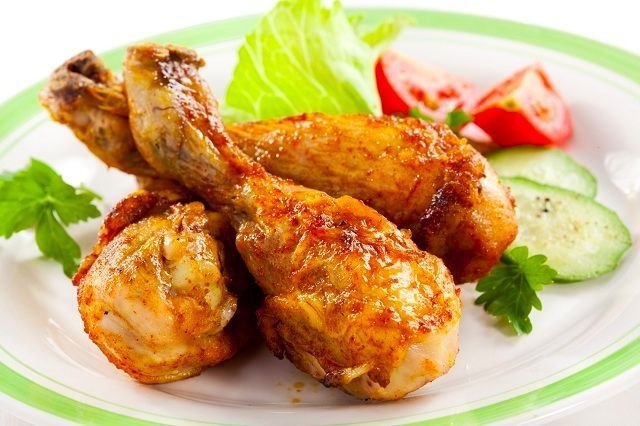 ['ʧɪkɪn]
chicken
Food and drinks!
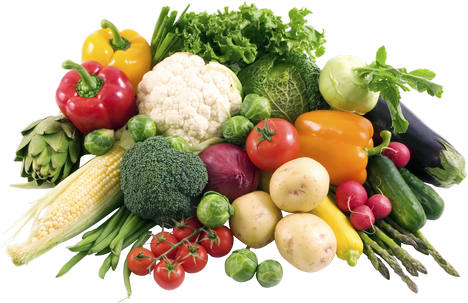 ['veʤ(ə)təblz]
vegetables
Food and drinks!
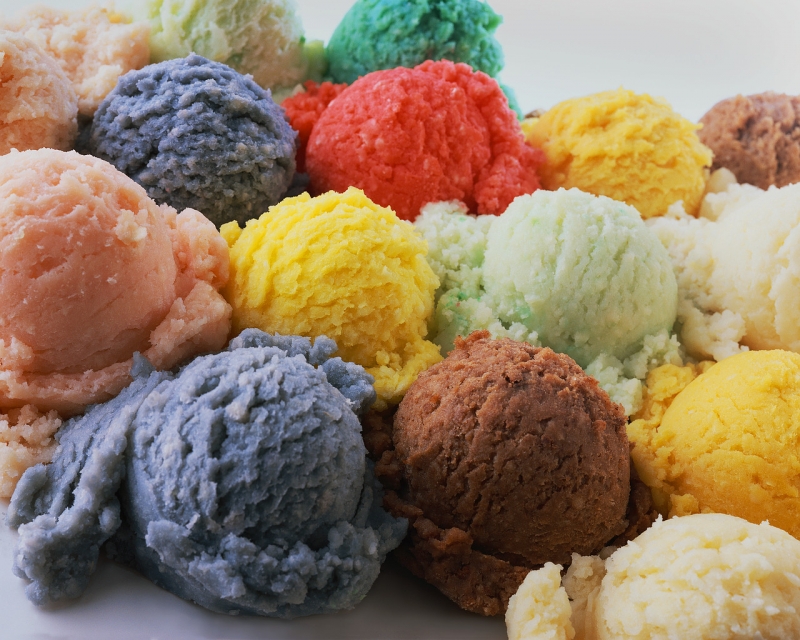 [ˌaɪs'kriːm]
ice cream
Food and drinks!
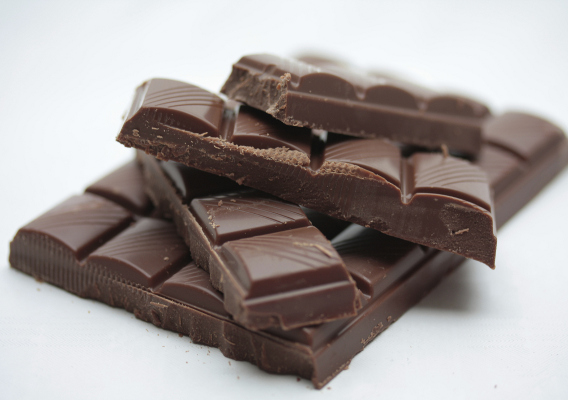 chocolate
['ʧɔklət]
Food and drinks!
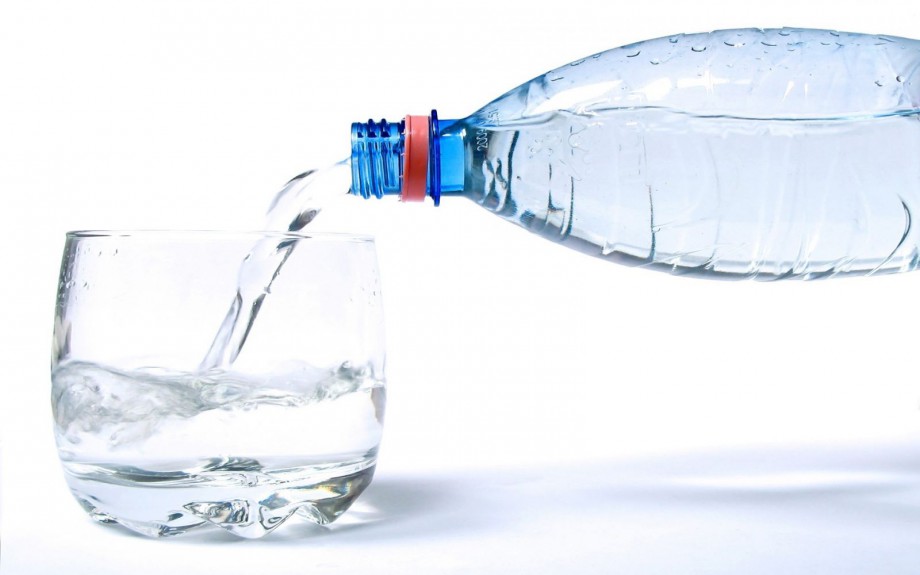 water
['wɔːtə]
Food and drinks!
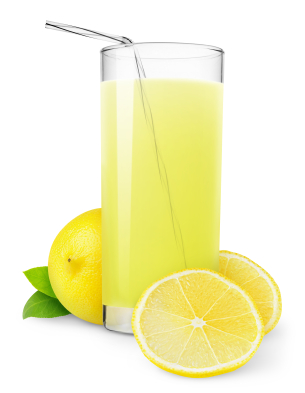 [ˌlemə'neɪd]
lemonade
Food and drinks!
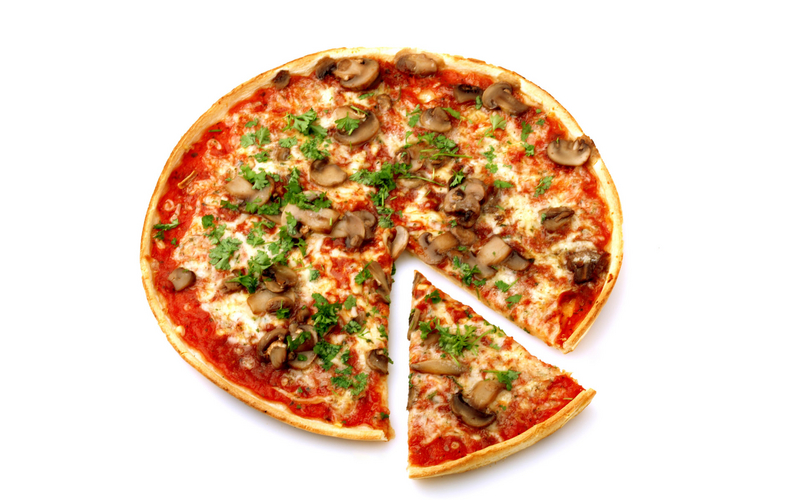 ['piːtsə]
pizza
Food and drinks!
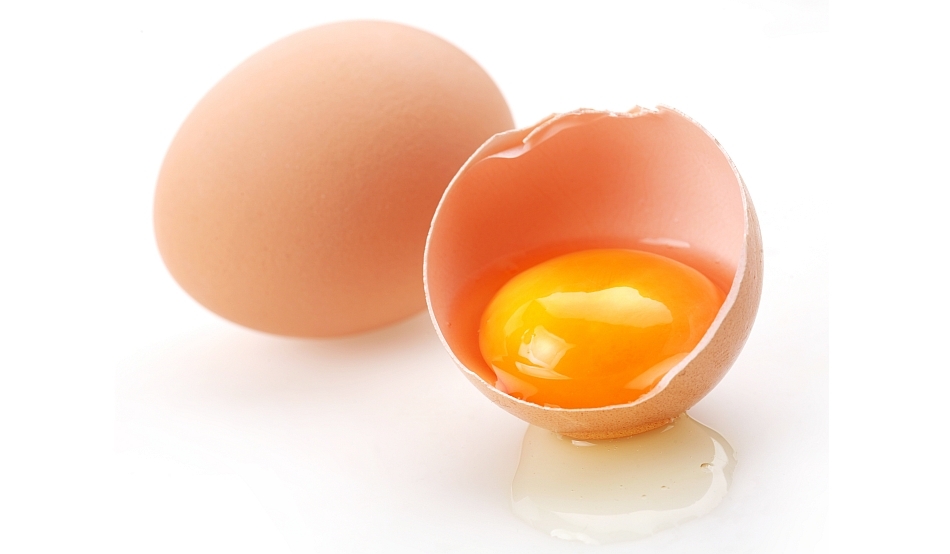 egg
[eg]
Food and drinks!
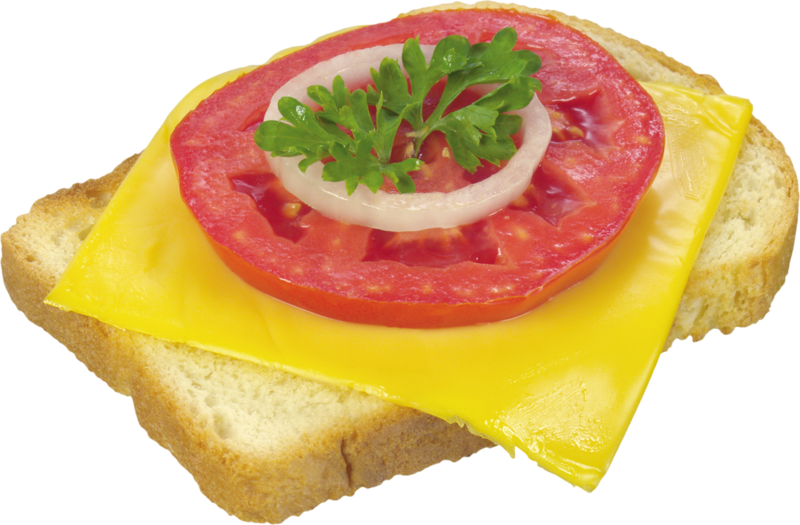 ['sæn(d)wɪʧ]
sandwich
Food and drinks!
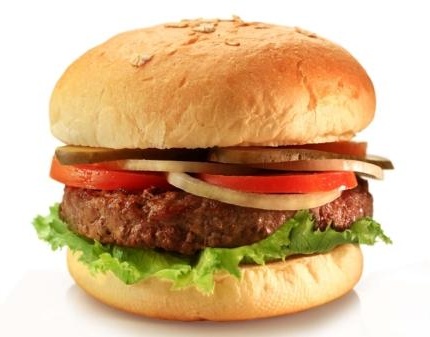 ['bɜːgə]
burger
Food and drinks!
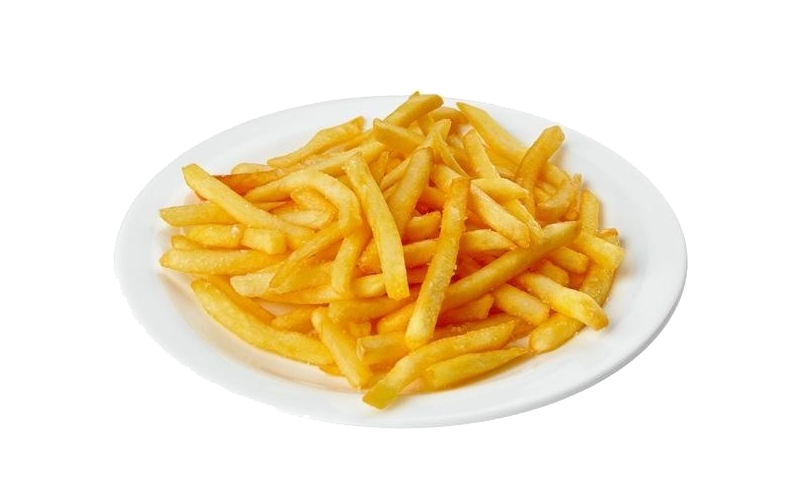 [ʧɪps]
chips
Food and drinks!
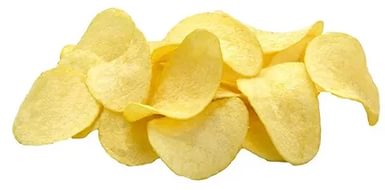 [krɪsps]
crisps
Food and drinks!
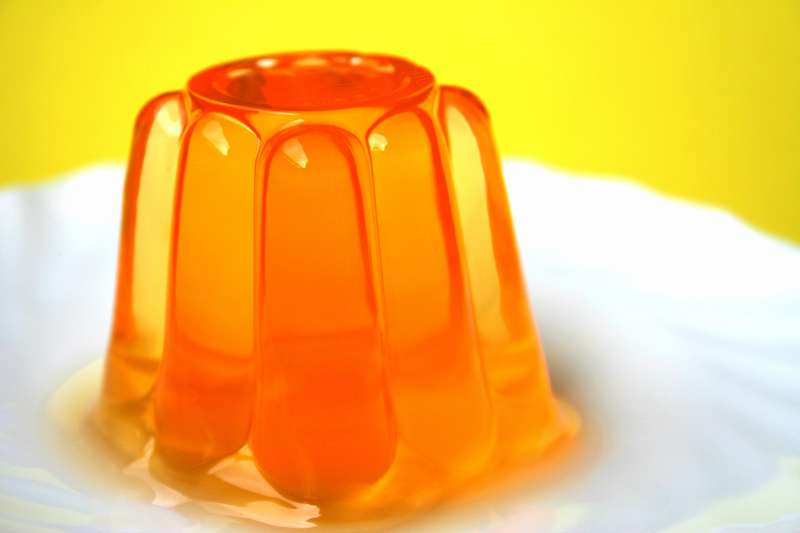 jelly
['ʤelɪ]